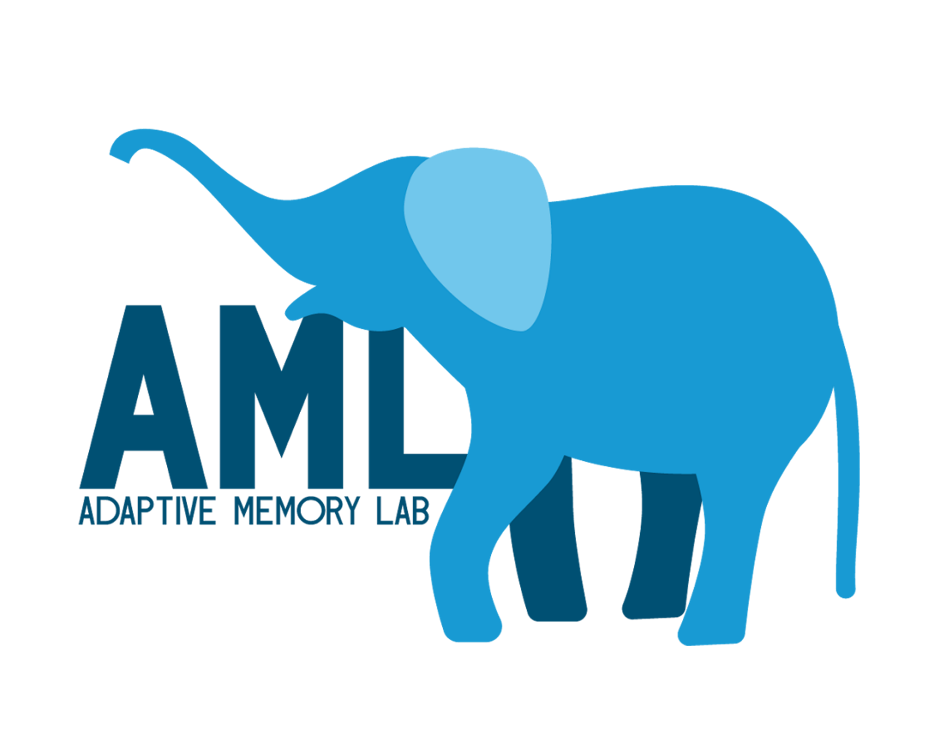 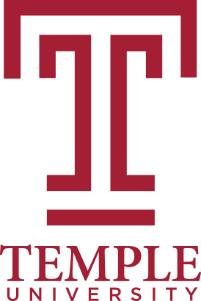 Differential Connectivity of Midbrain Circuits in Parkinson’s Disease
Midbrain Connectivity to Right SGC
Midbrain Connectivity to Nucleus Accumbens
Midbrain Connectivity to Putamen
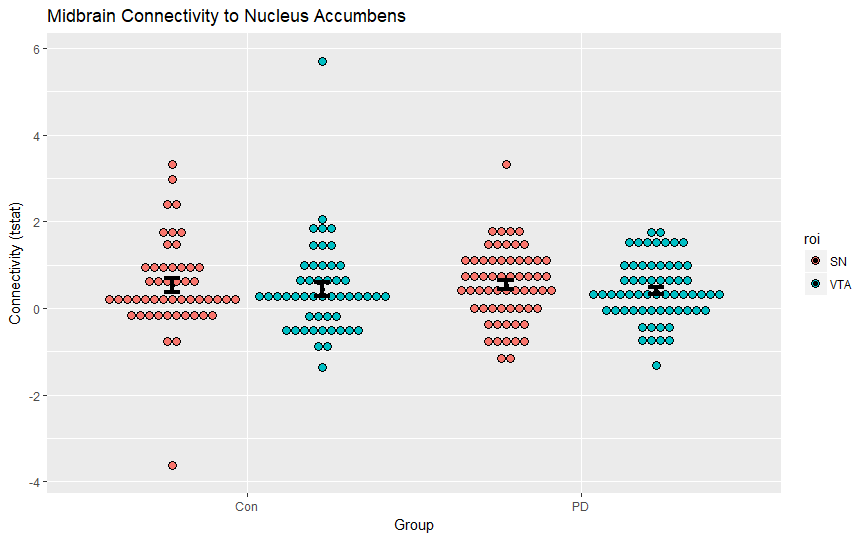 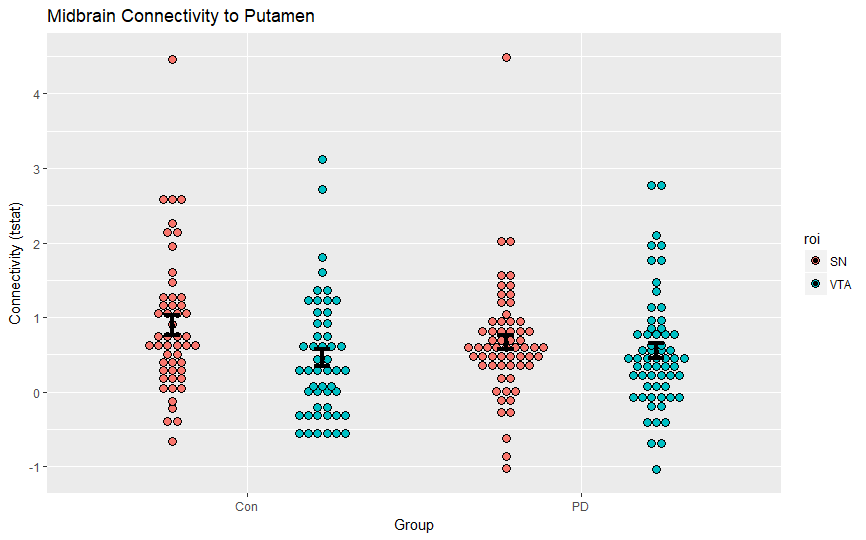 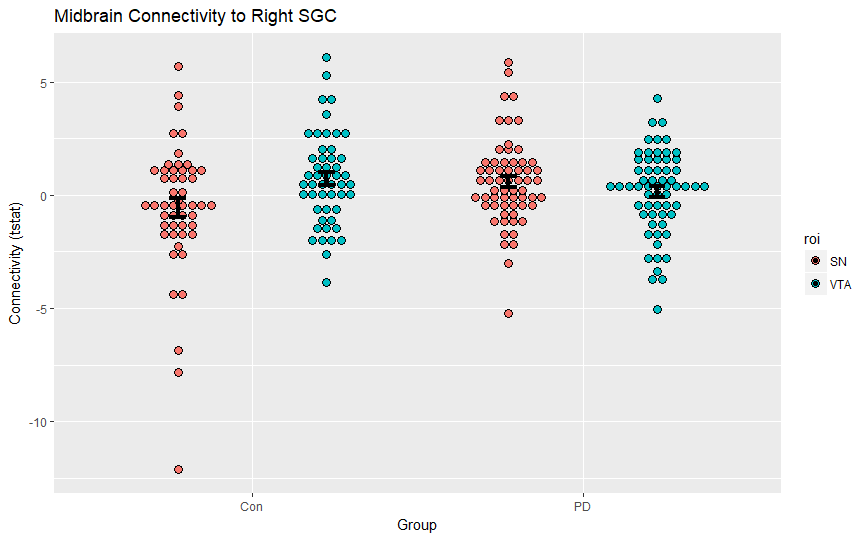 Midbrain Connectivity to Left SMA
Midbrain Connectivity to Left SGC
Midbrain Connectivity to Left M1
Ian M. O’Shea, David V. Smith, Vishnu P. Murty
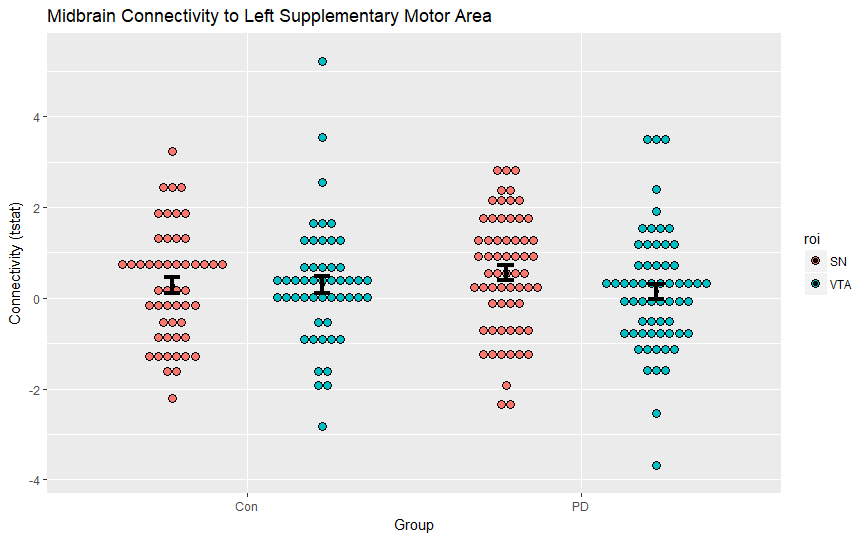 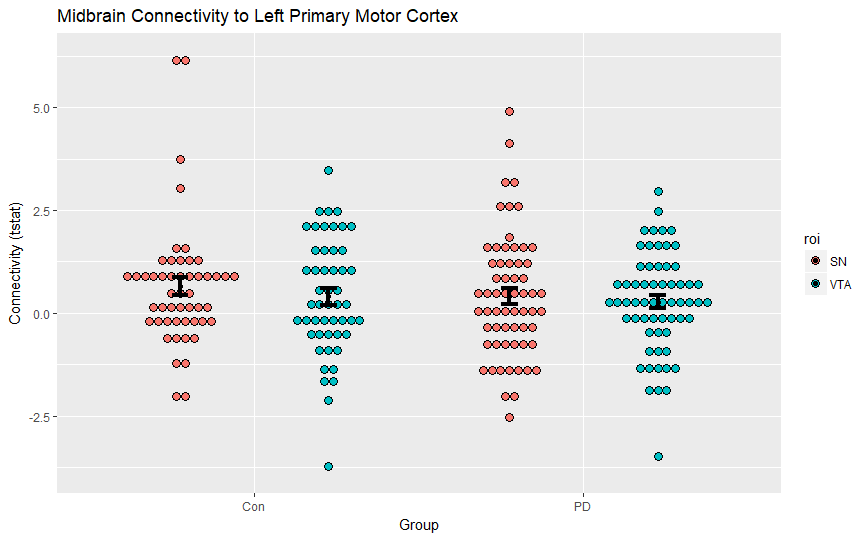 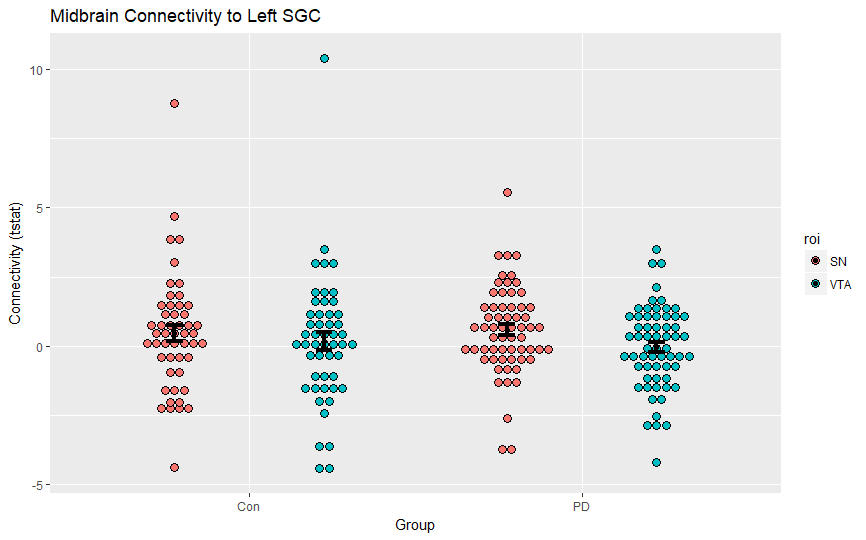 SN
SN
Connectivity (tstat)
Connectivity (tstat)
Temple University
Connectivity (tstat)
Connectivity (tstat)
VTA
VTA
PD
PD
PD
Controls
Controls
Controls
Analysis Pipeline
Cortical ROIs
Introduction
Controls
Controls
PD
PD
This study combined three public datasets for a total of n = 111 participants

Tessa, C., et al. (2019). PloS one.
	Dataset 1
n = 14 controls, 14 PD; aged 36-78
Voxel size: 4x4x5 mm, Resting state: 8 min 10 sec
Badea, L.. Et al. (2017). PloS one. – 2 datasets
Dataset 2
n = 16 controls, 27 PD; aged 45-86
Voxel size: 3.8x3.8x5 mm, Resting state: 8 min 3 sec
Dataset 3
n  = 20 controls, 20 PD; aged 57-75
Voxel size: 4x4x5 mm, Resting state: 8 min
Do PD patients have different connectivity from midbrain to cortical areas than healthy controls?
Controls
PD
Functional MRI has shown dissociations between dopaminergic networks centered on the Subtantia Nigra (SN) and the Ventral Tegmental Area (VTA)1,3,5

Connectivity of the dopaminergic midbrain is known to mediate the neurobehavioral deficits associated with Parkinson’s disease (PD)

In the early phases of the disease, PD is defined by the degradation of the SN while the VTA is spared2

Prior fMRI studies have characterized SN connectivity in PD using resting-state fMRI, but with smaller sample sizes

These studies did not characterize interactions across SN and VTA, which could be altered by sub-region specific changes in dopaminergic tone
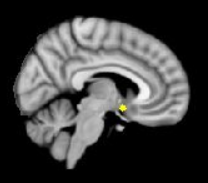 **
n.s.
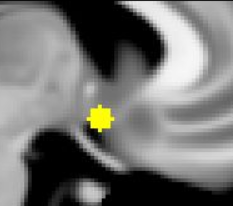 A significant group*seed interaction such that controls show greater coupling of VTA versus in SN, which is not apparent in PD (p<0.005).
Images preprocessed with FMRIPREP
Motion correction
Registration
Normalization
Time series extracted from seed ROIs
Images were denoised using ICA-AROMA6
Study Samples
Study Goal
Prior Results
Characterize differences in connectivity from SN and VTA to cortical and sub-cortical regions between healthy controls and individuals with PD
Future Directions
No significant differences in connectivity by seed or group in our other cortical ROIs.
VTA has higher connectivity to the right SGC than the SN in controls, but not in patients with PD

SN has significantly higher connectivity to Putamen in both groups

Given the role of VTA-SGC interactions in guiding motivated behavior, functional coupling in this circuit may be associated with aberrant goal-directed behavior in PD populations.

This differential connectivity in the midbrain could provide a novel target for understanding the pathophysiology and neurobehavioral deficits in PD
Regression run comparing connectivity of target ROIs to SN vs VTA
Group level analysis performed in R
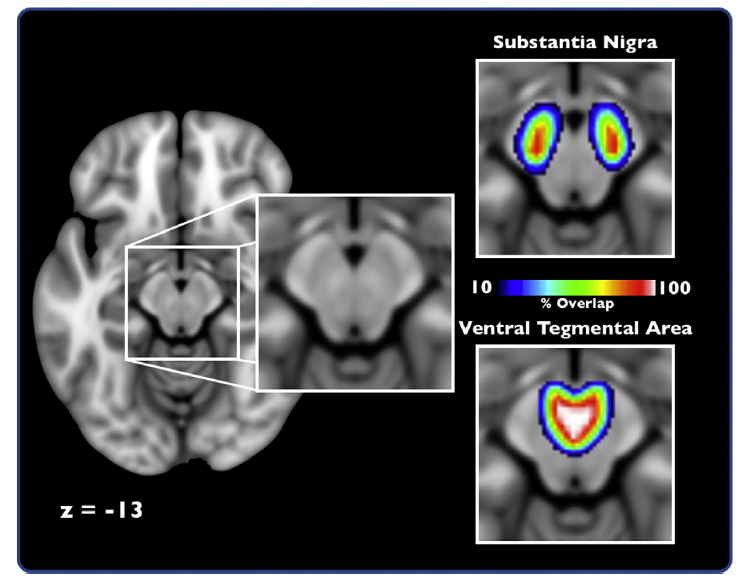 Probabilistic midbrain atlas used to show differential connectivity between SN and VTA in healthy controls1
Do PD patients have different connectivity from midbrain to sub-cortical areas than healthy controls?
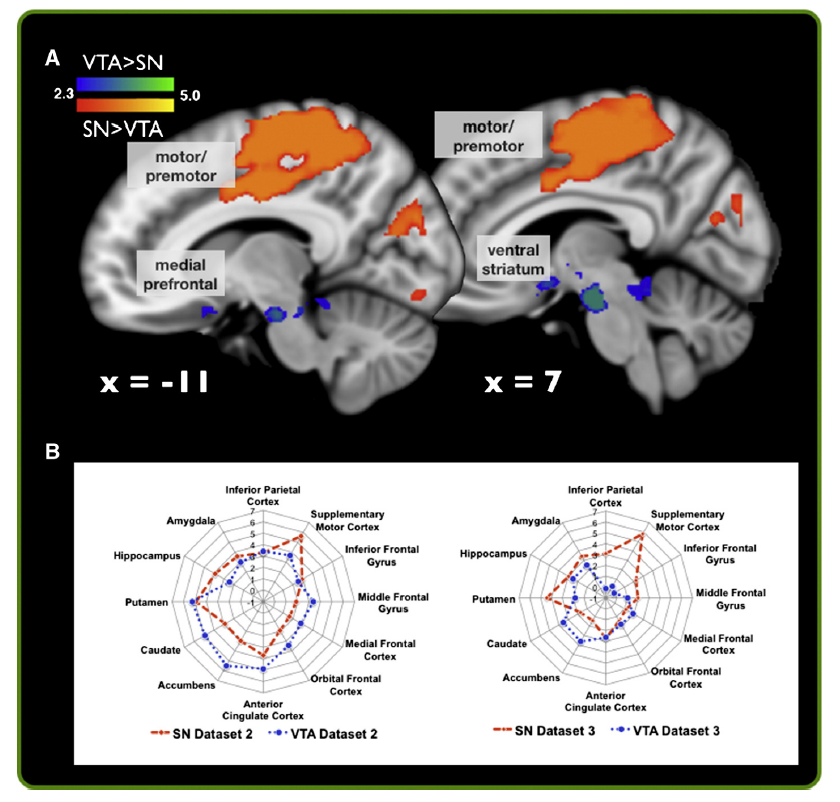 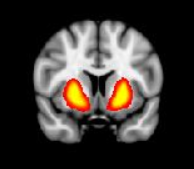 **
Independent component analysis (ICA) and dual regression (DR) may further elucidate these connectivity differences4

These analyses can map out ROIs based on fMRI data, rather than using probabilistic atlases

This data may corroborate the data from the first analysis and/or introduce new region-specific difference not originally captured
Sub-Cortical ROIs
Discussion
Dual Regression analysis indicates differences in connectivity in  cortical and sub-cortical target Regions of Interest1 (ROI), which are used in the present study
Increased connectivity of SN with Putamen in both groups (p<0.01, main effect of seed).
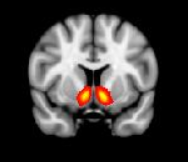 References
1. Murty, V. P., et al., (2014). NeuroImage.; 2. Fearnley, J. M., & Lees, A. J. (1991). Brain.; 3. Dagher, A. & Robbins, T.W., (2009) Neuron.; 4. Leech, R., et al., (2012). Journal of Neuroscience.; 5. Damier, P., et al., (1999). Brain J. Neurol.; 6. Pruim et al., 2015, NeuroImage
No significant differences in NAcc connectivity across seeds or groups.